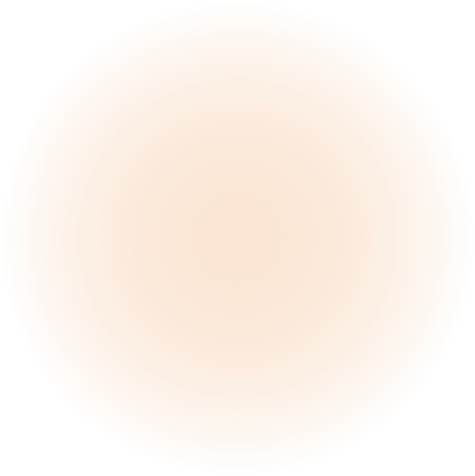 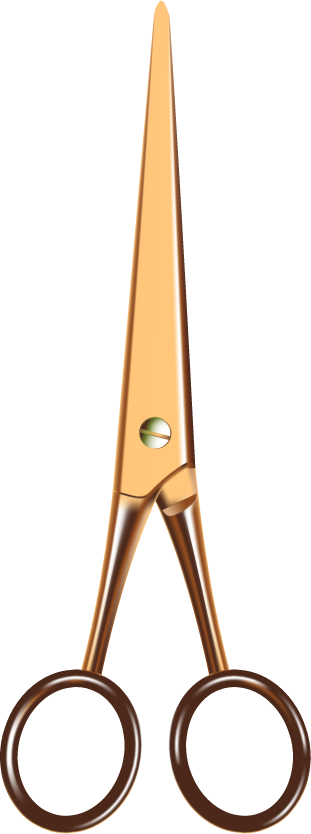 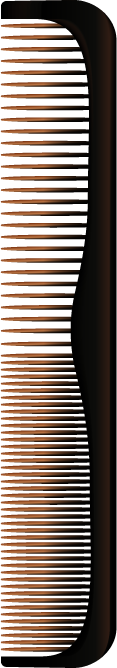 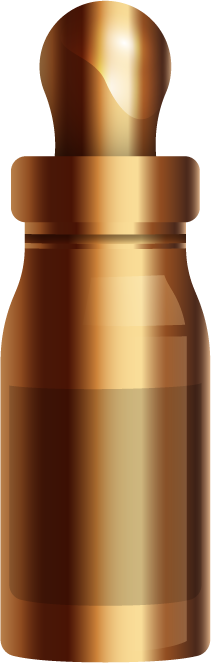 تم : تامین کننده محصولات مو
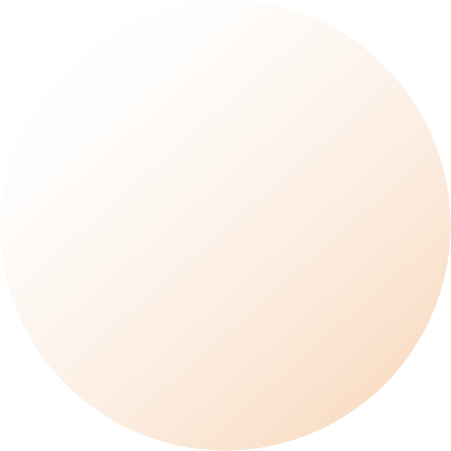 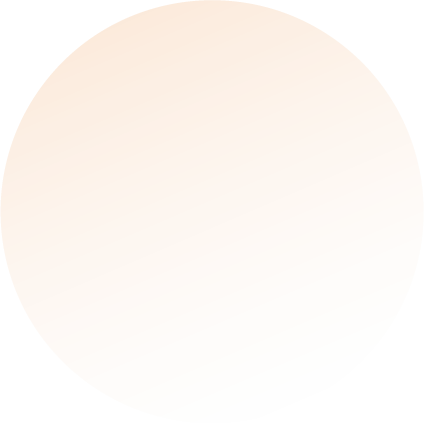 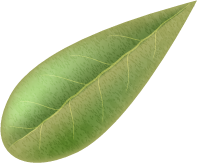 اینجا جایی است که ارائه شما شروع می شود
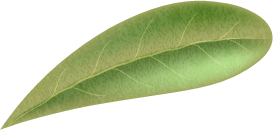 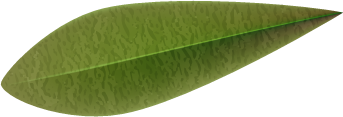 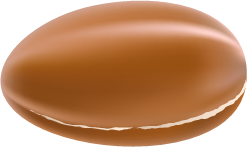 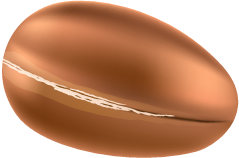 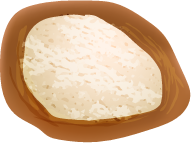 فهرست مطالب
01
02
03
نمای کلی کسب و کار
تحلیل بازار و رقابت
طرح فروش و بازاریابی
می توانید موضوع بخش را در اینجا توضیح دهید
می توانید موضوع بخش را در اینجا توضیح دهید
می توانید موضوع بخش را در اینجا توضیح دهید
04
05
06
برنامه مدیریتی
برنامه عملیاتی
طرح مالی
می توانید موضوع بخش را در اینجا توضیح دهید
می توانید موضوع بخش را در اینجا توضیح دهید
می توانید موضوع بخش را در اینجا توضیح دهید
هدف
میانگین هزینه برای هر مشتری
جنسیت
50%
زنان
25%
$50.00
مردان
25%
دیگر
سن
منافع
مسافرت کردن
مناسبت ها
خريد كردن
فیلم ها
کنسرت ها
تلویزیون
25 - 45
75%
46 - 75
25%
اندازه بازار
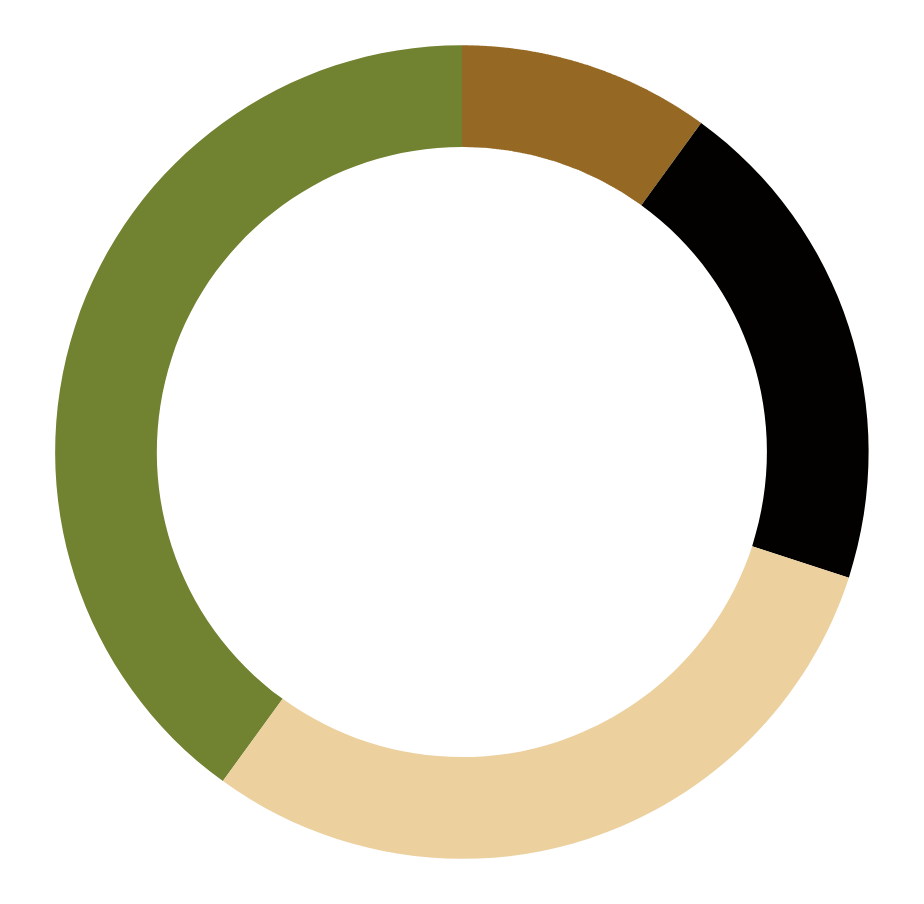 زیبایی تصویر
لوازم آرایش
40 %
10 %
قالب پاورپوینت پوست قابل ویرایش می باشد
قالب پاورپوینت پوست قابل ویرایش می باشد
ایستگاه های یک ظاهر طراحی شده
سالن های زیبایی
30 %
20 %
قالب پاورپوینت پوست قابل ویرایش می باشد
قالب پاورپوینت پوست قابل ویرایش می باشد
پیوند موجود در نمودار را دنبال کنید تا داده‌های آن را تغییر دهید و سپس پیوند جدید را در اینجا جای‌گذاری کنید. برای اطلاعات بیشتر اینجا را کلیک کنید
تجزیه و تحلیل سربه سر
عنوان در اینجا
عنوان در اینجا
عنوان در اینجا
قالب پاورپوینت پوست قابل ویرایش می باشد
قالب پاورپوینت پوست قابل ویرایش می باشد
قالب پاورپوینت پوست قابل ویرایش می باشد
0M
-10M
10M
عنوان در اینجا
عنوان در اینجا
-20M
20M
قالب پاورپوینت پوست قابل ویرایش می باشد
قالب پاورپوینت پوست قابل ویرایش می باشد
یک جدول زمانی در پاورپوینت بسازید
عنوان 1
این اسلاید یک اسلاید قابل ویرایش با تمام نیازهای شماست.
عنوان 4
این اسلاید یک اسلاید قابل ویرایش با تمام نیازهای شماست.
عنوان 3
این اسلاید یک اسلاید قابل ویرایش با تمام نیازهای شماست.
عنوان 2
این اسلاید یک اسلاید قابل ویرایش با تمام نیازهای شماست.
2017
2020
2019
2018
رشد پیش بینی شده
20%
30%
50%
برداشتن مو
تجهیزات جانبی
ابزار یک ظاهر طراحی شده
قالب پاورپوینت پوست قابل ویرایش می باشد
قالب پاورپوینت پوست قابل ویرایش می باشد
قالب پاورپوینت پوست قابل ویرایش می باشد
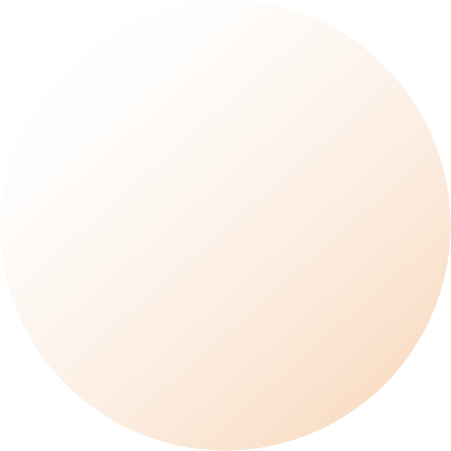 با تشکر!
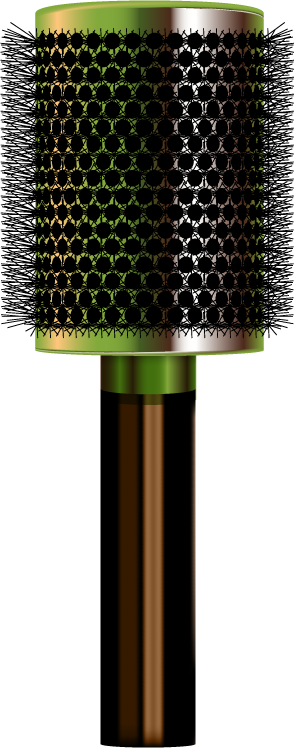 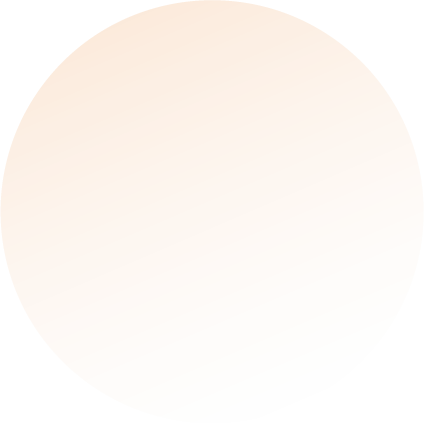 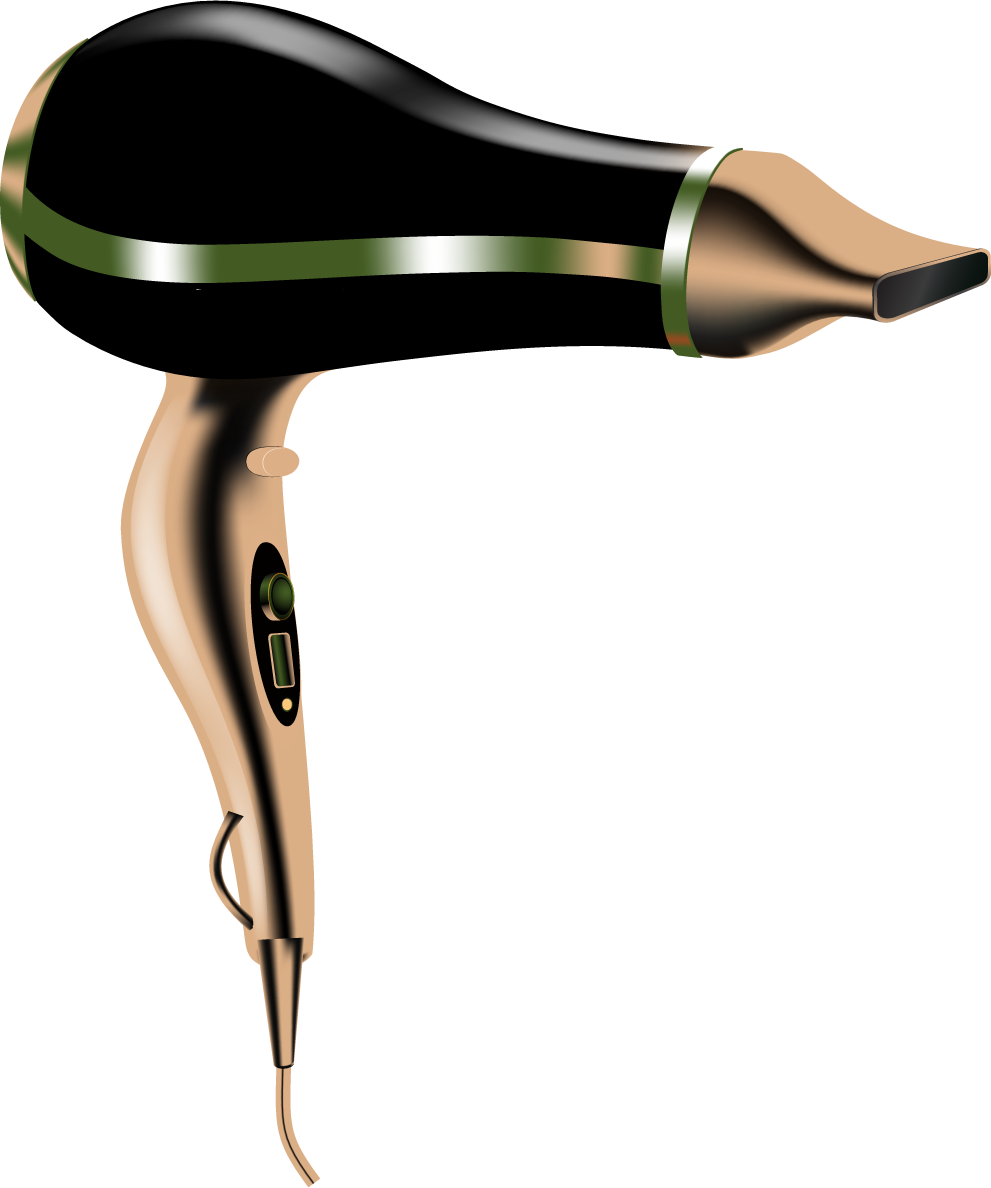 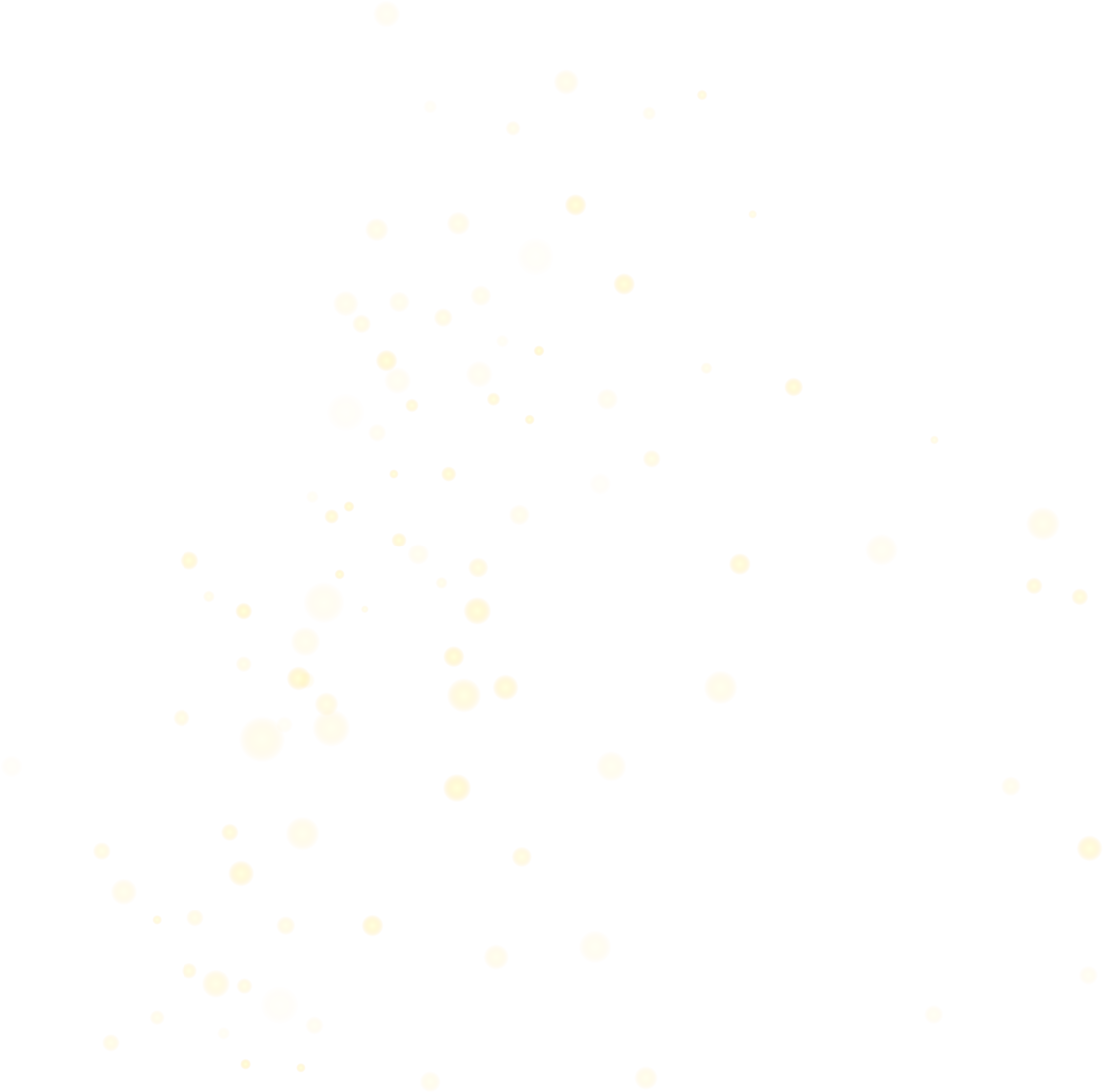 آیا هیچ سوالی دارید؟
youremail@freepik.com
+91 620 421 838
yourwebsite.com
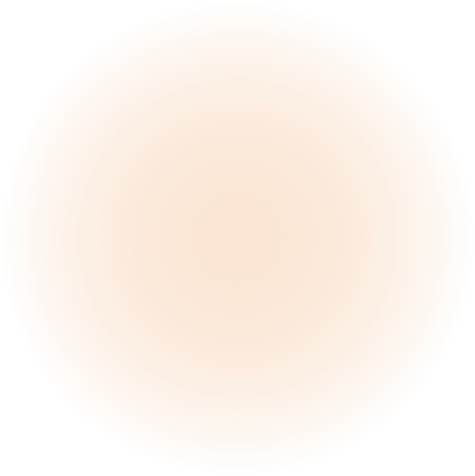 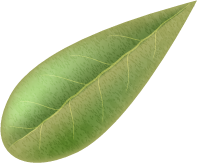 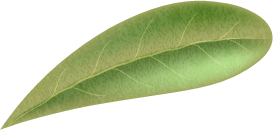 لطفاً این اسلاید را برای ذکر منبع نگه دارید
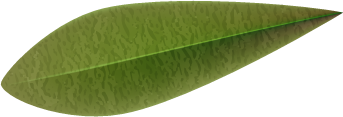 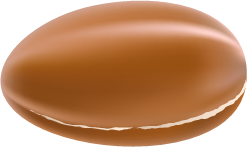 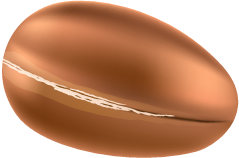 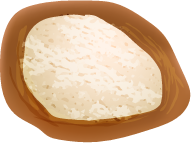 آیکون های پوست